Staða fatlaðs fólks á Íslandi
Kynning á niðurstöðum 6. desember 2023
Staða fatlaðs fólks á Íslandi
Könnun meðal fólks með örorkulífeyri, endurhæfingarlífeyri og örorkustyrk 1. október 2023
TR sendi póst á 19.331 einstakling og bauð þeim að veita upplýst samþykki fyrir þátttöku
4.480 samþykktu að fá könnun senda
3.585 svöruðu
Svarhlutfall: 19%
Markmið könnunarinnar að skoða:
Fjárhagsstöðu
Stöðu á húsnæðismarkaði
Líkamlega og andlega heilsu
Aðgengi að heilbrigðisþjónustu
Félagslega einangrun og fordóma
Stöðu á vinnumarkaði
Viðhorf til þjónustu TR
Fjárhagsstaða
Auðvelt eða erfitt að ná endum saman
Auðvelt eða erfitt að ná endum saman eftir fjölskyldustöðu
Geta mætt óvæntum 80.000 kr. útgjöldum
Geta mætt óvæntum 80.000 kr. útgjöldum eftir fjölskyldustöðu
Fjárhagsstaða betri eða verri en fyrir ári
Efnislegur skortur
Efnislegur skortur eftir fjölskyldustöðu
Fjárhagsaðstoð
Yfirdráttur, smálán, skammtímalán eða lán hjá vini/fjölskyldumeðlim
Fjárskortur komið í veg fyrir að hægt sé að greiða grunnþætti fyrir sig sjálf
Fjárskortur komið í veg fyrir að hægt sé að greiða grunnþætti fyrir börn
Staða á húsnæðismarkaði
Húsnæði
Byrði húsnæðiskostnaðar
Andleg heilsa og félagsleg einangrun
Nánast dagleg neikvæð einkenni
Slæm andleg heilsa
Hugsað nær daglega um að það væri betra að vera dáin eða hugsað um að skaða sig
Það er alltaf hægt að fá hjálp
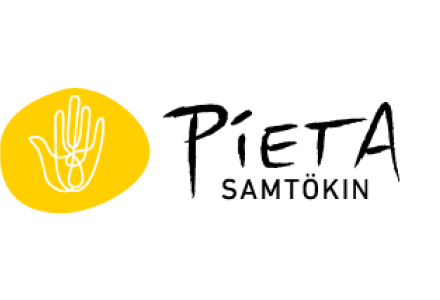 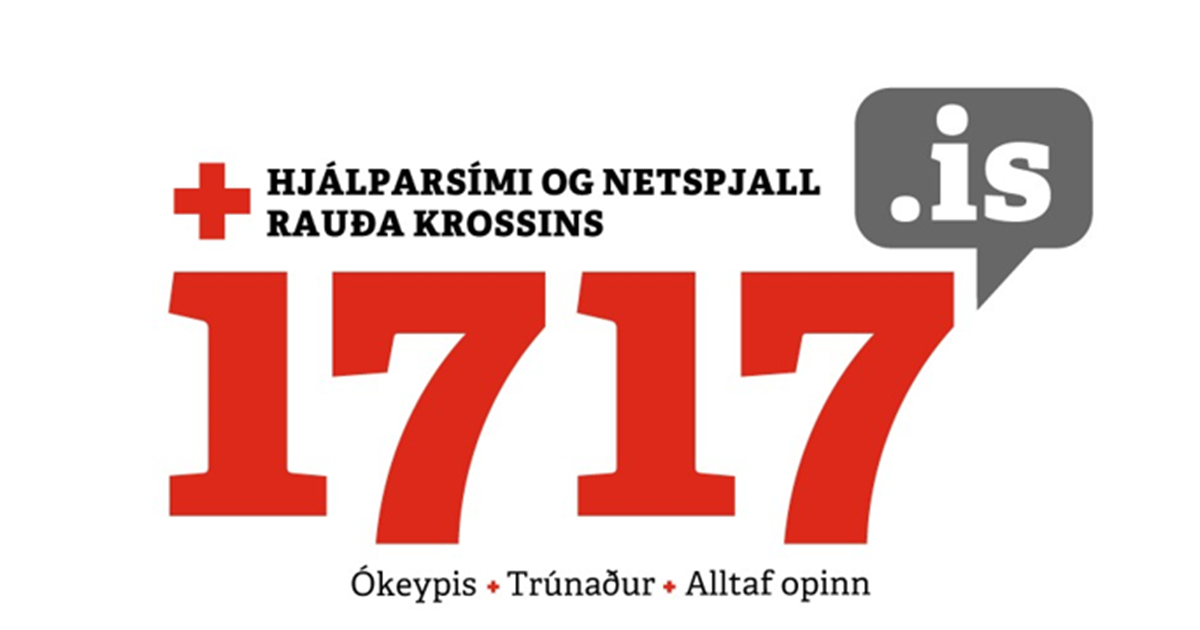 Félagsleg einangrun
Aðgengi að heilbrigðisþjónustu
Hafa neitað sér um heilbrigðisþjónustu
Ástæður þess að hafa neitað sér um heilbrigðisþjónustu
Staða fatlaðs fólks á Íslandi
Kynning á niðurstöðum 6. desember 2023